Is It For Me?
3/4
F/F - DO

Verses: 4/Chorus
PDHymns.com
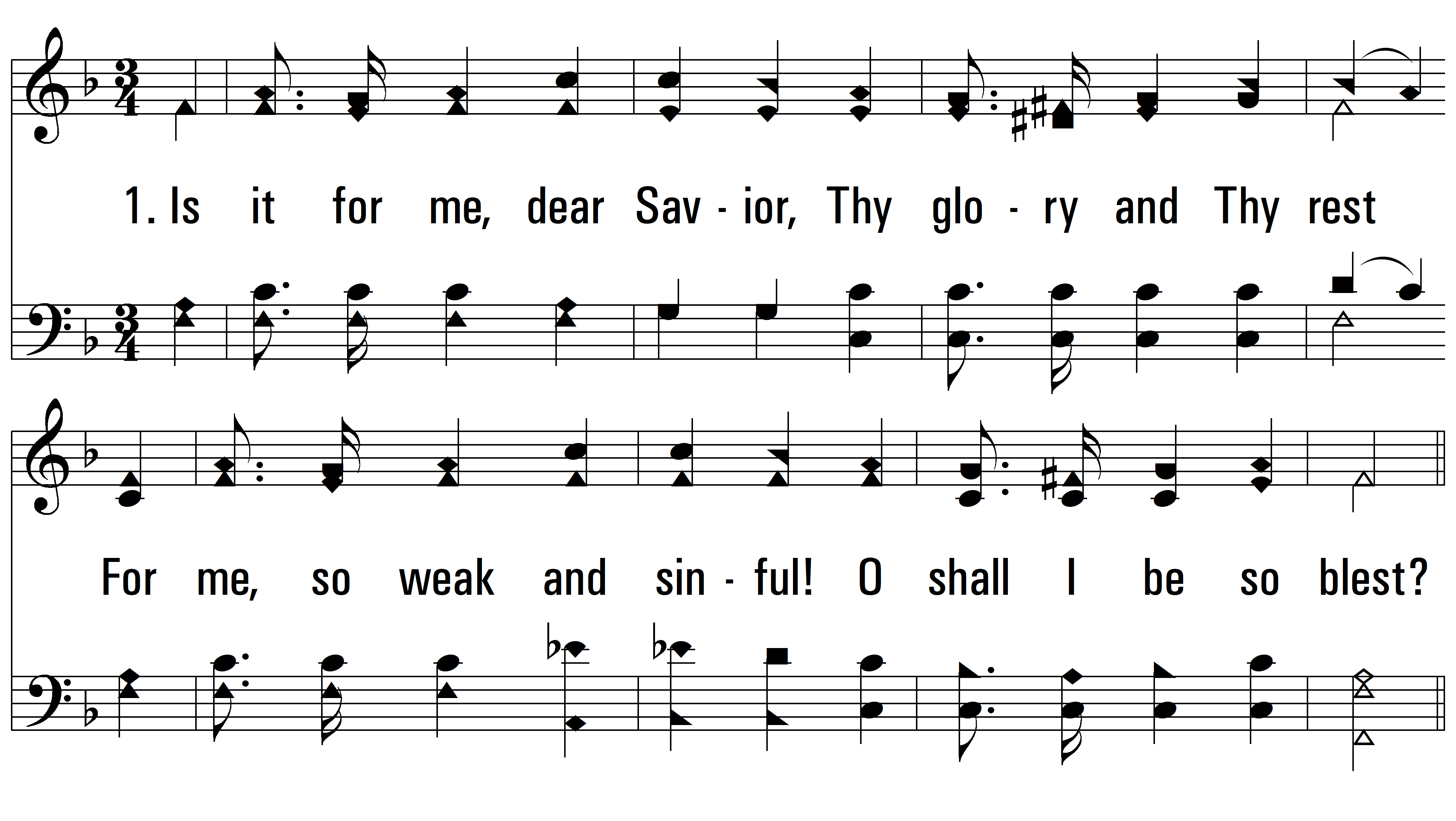 vs. 1 ~ Is It For Me?
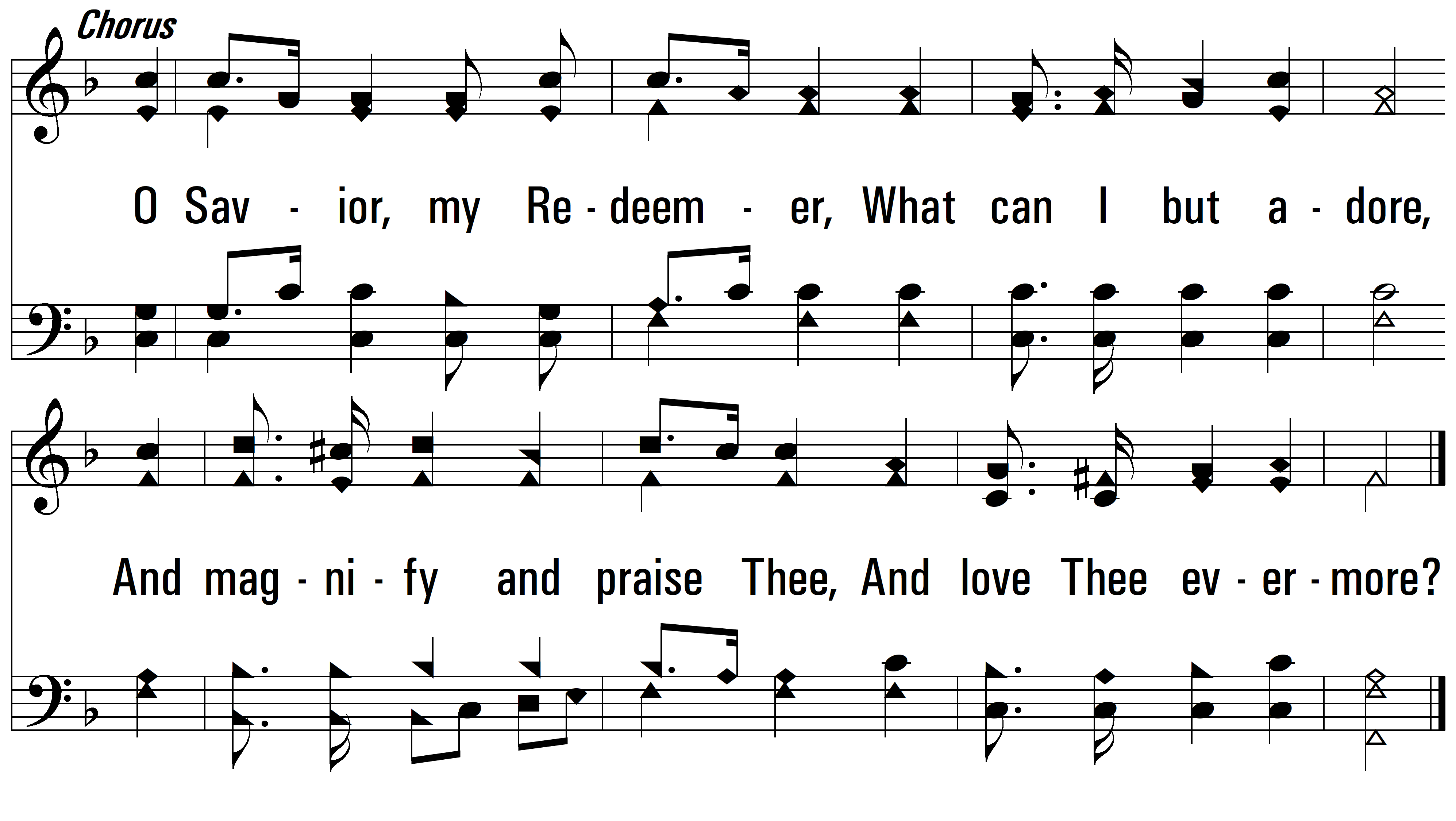 vs. 1
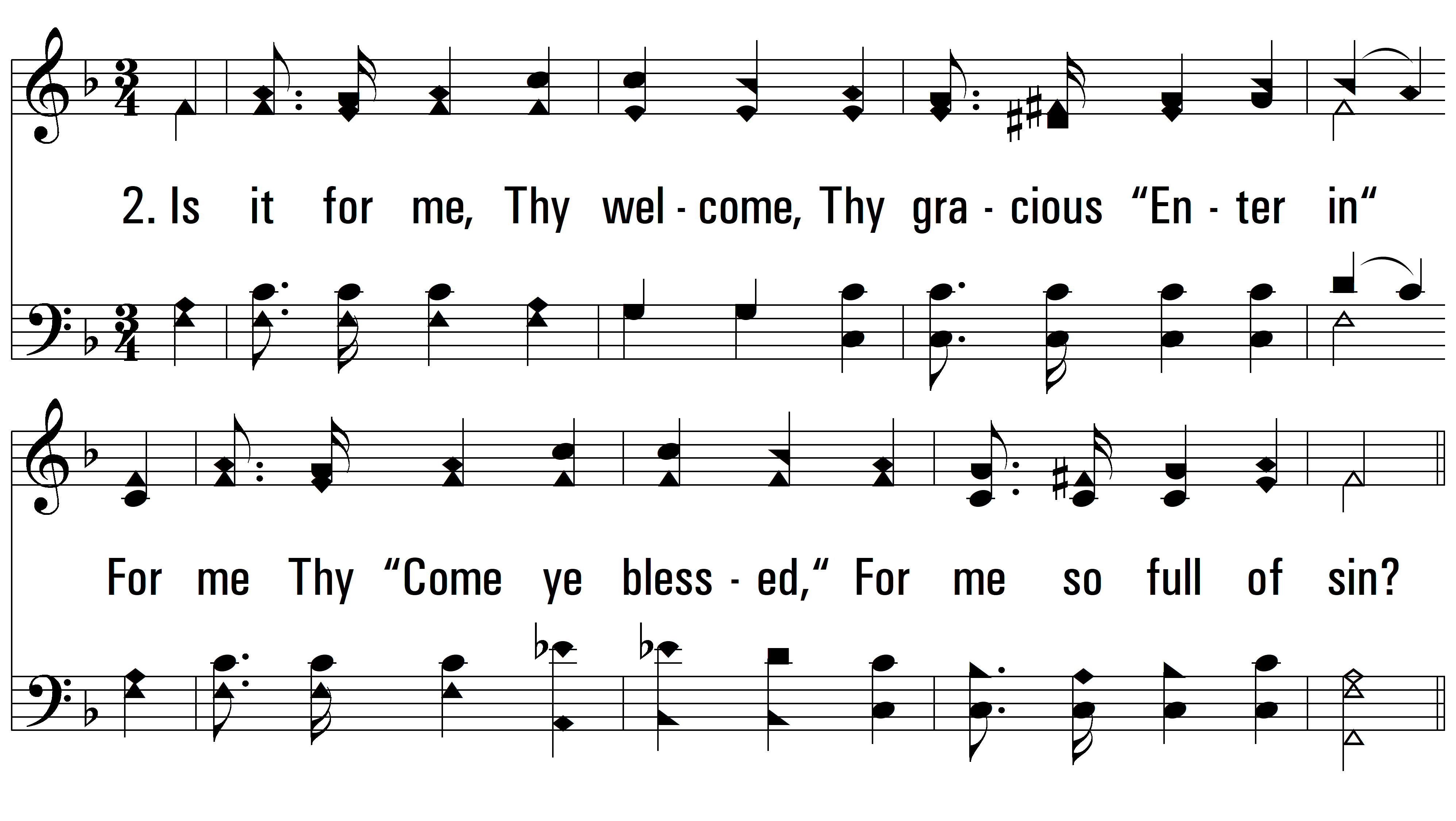 vs. 2 ~ Is It For Me?
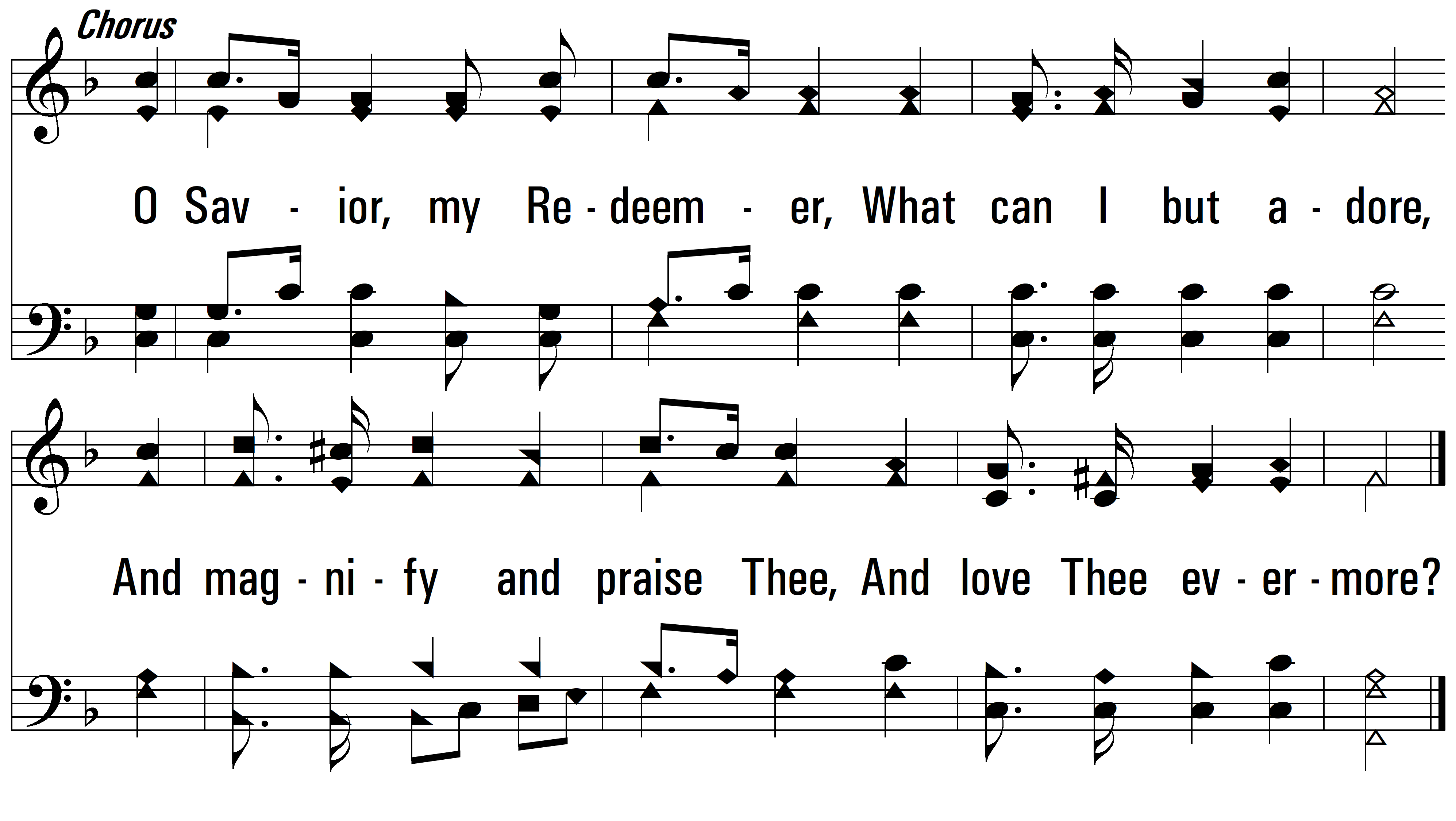 vs. 2
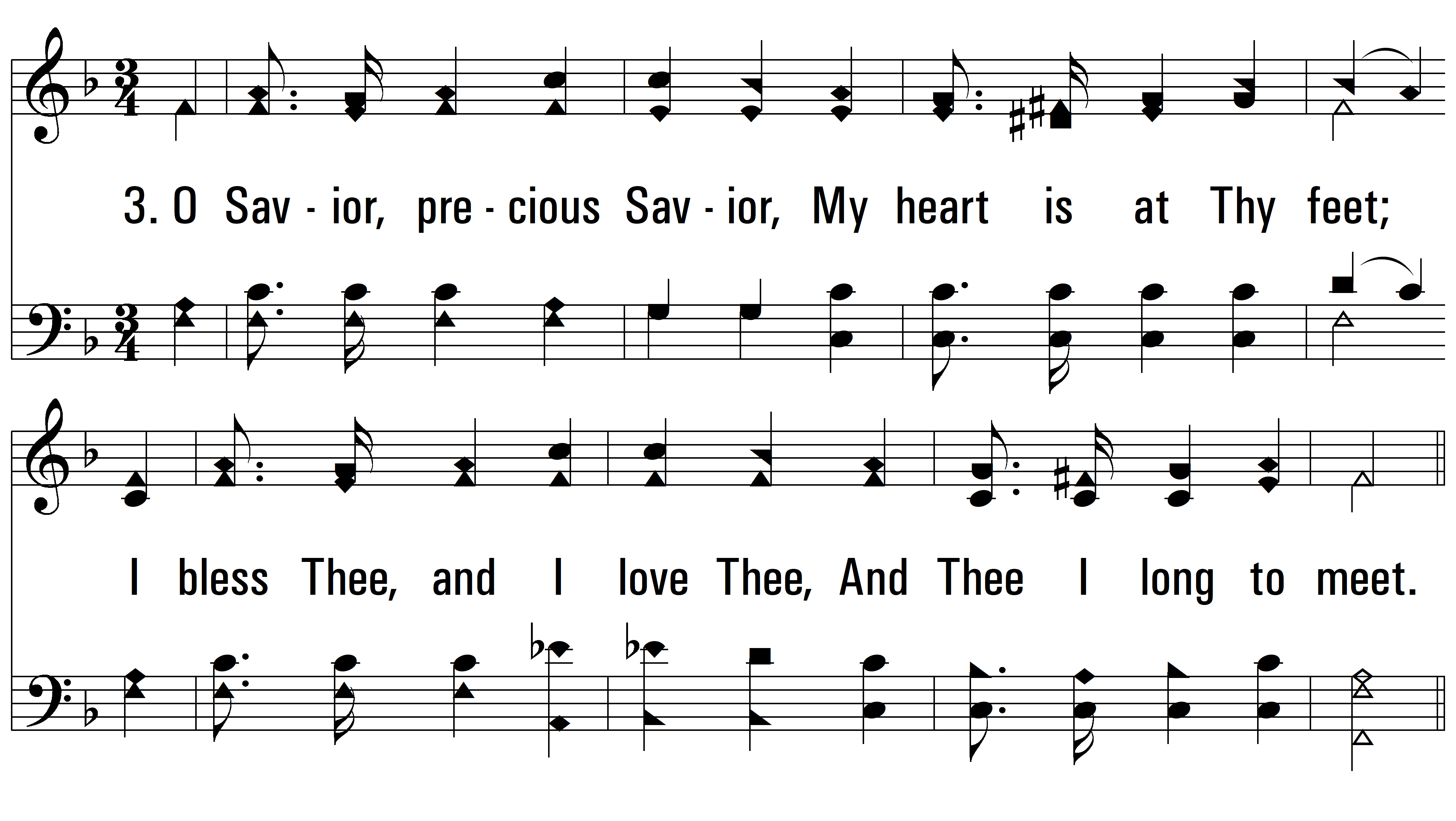 vs. 3 ~ Is It For Me?
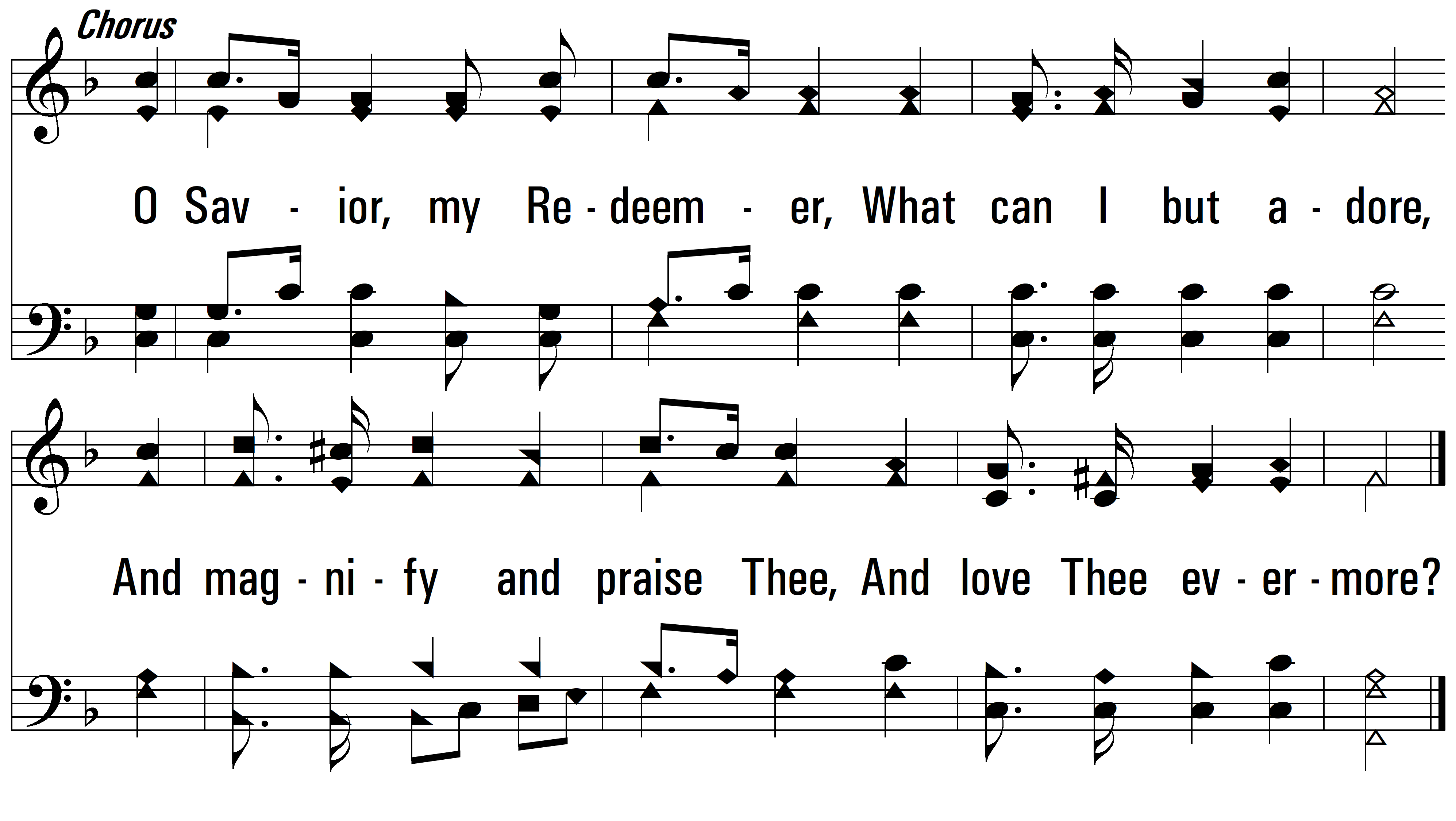 vs. 3
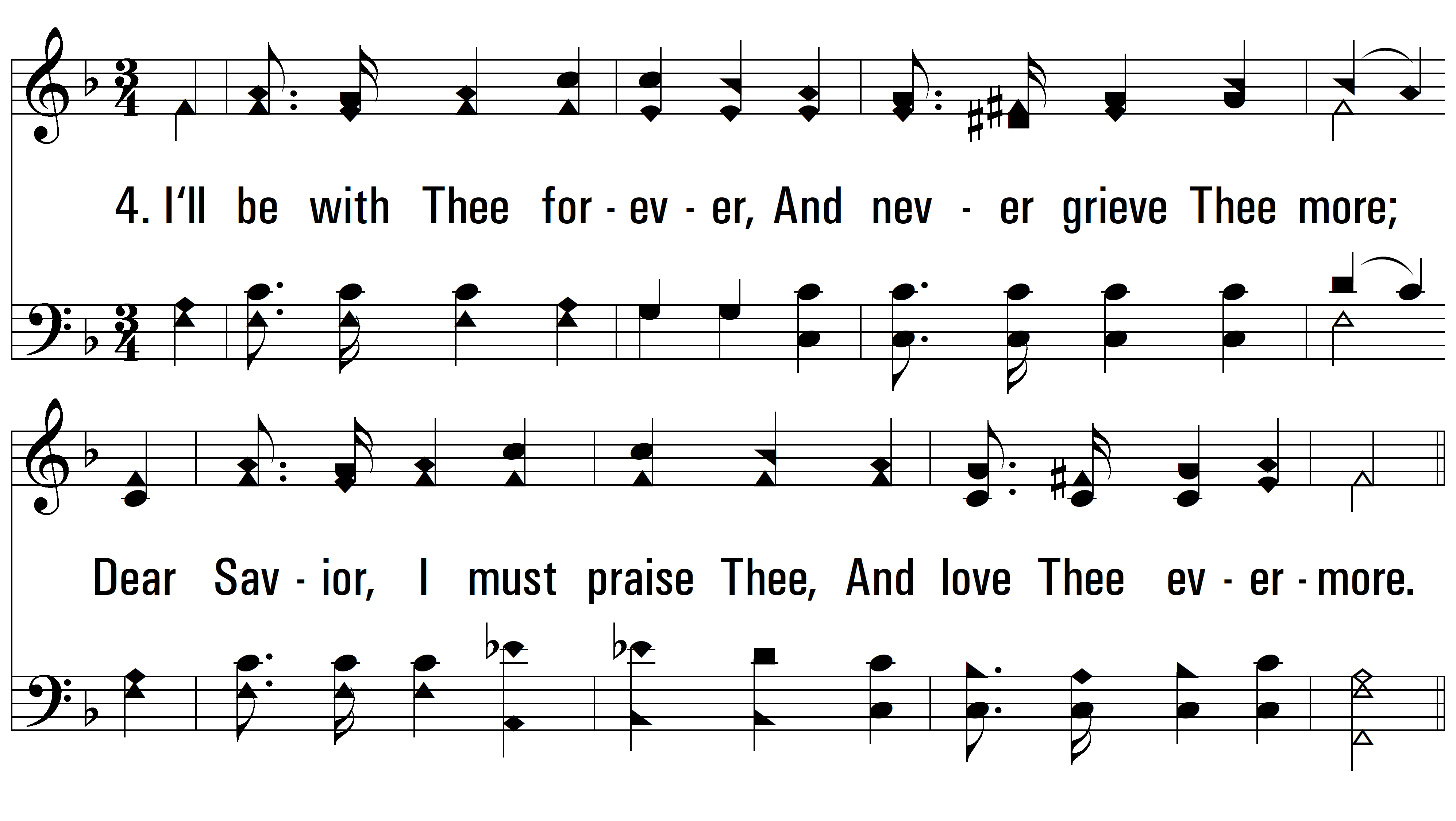 vs. 4 ~ Is It For Me?
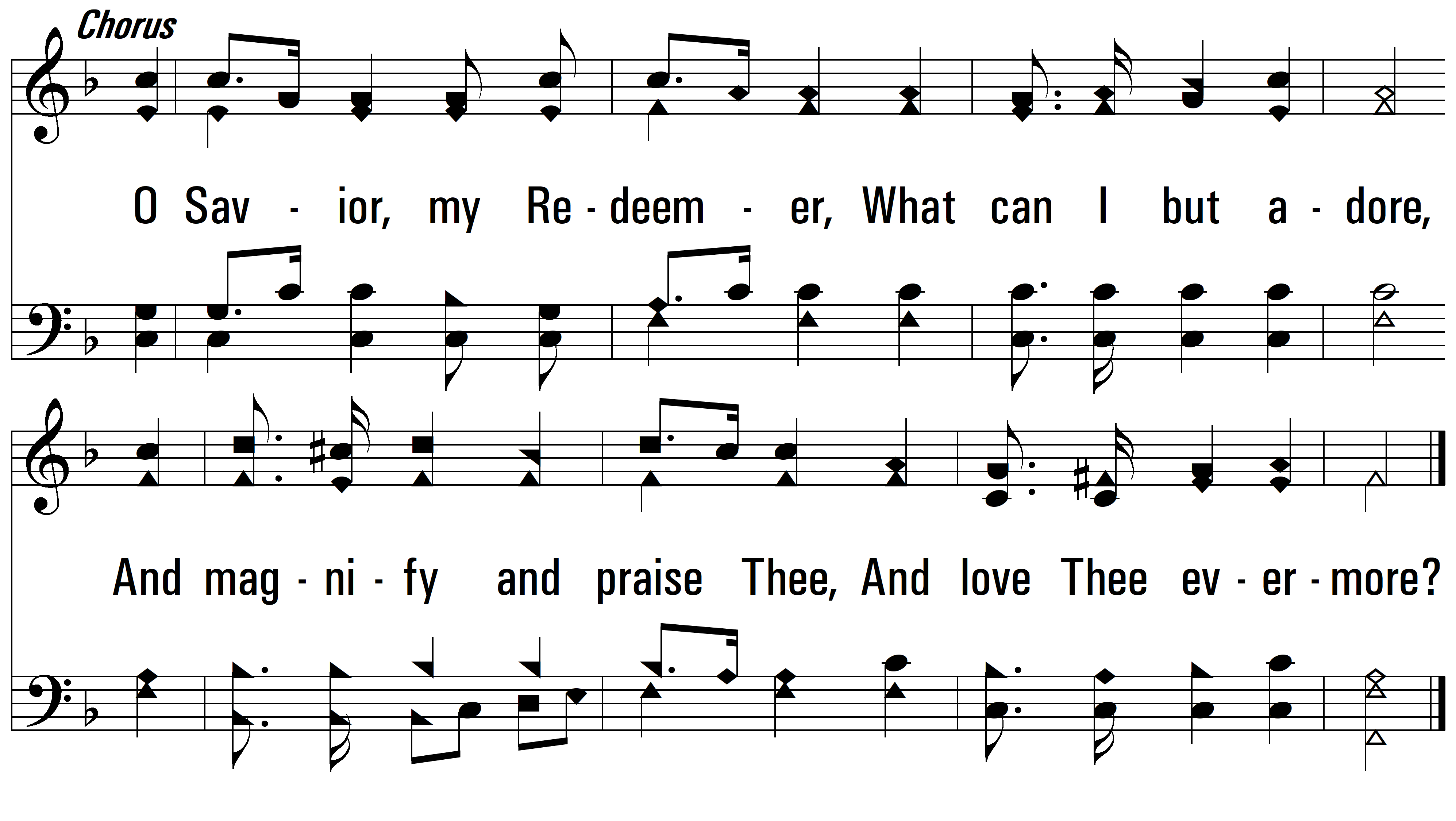 END
PDHymns.com
vs. 4